Chongqing University of Technology
ATAI
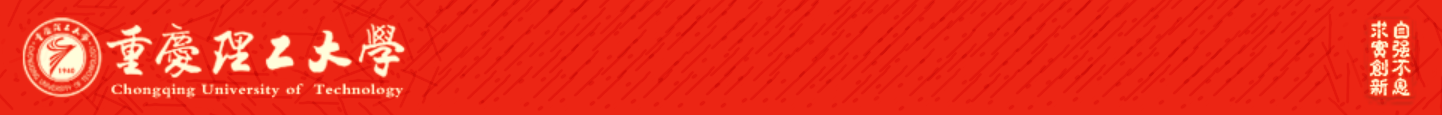 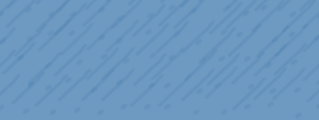 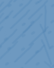 Advanced Technique of Artificial  Intelligence
Chongqing University of Technology
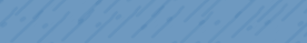 Structure-Aware Abstractive Conversation Summarization
via Discourse and Action Graphs
Jiaao Chen
School of Interactive Computing
Georgia Institute of Technology
jiaaochen@gatech.edu
Diyi Yang
School of Interactive Computing
Georgia Institute of Technology
dyang888@gatech.edu
ACL_2021
Code : https://github.com/ GT-SALT/Structure-Aware-BART
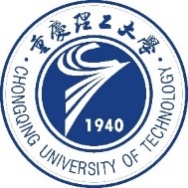 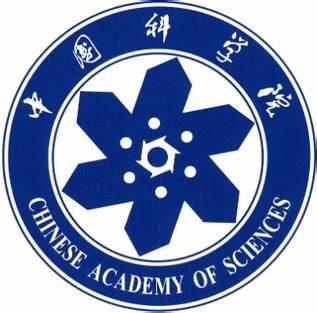 Reported by Xinsheng Wang
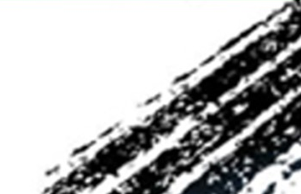 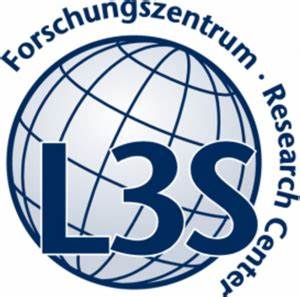 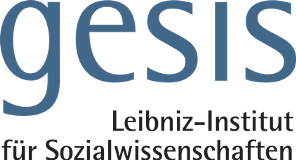 1
[Speaker Notes: Code : https://github.com/ GT-SALT/Structure-Aware-BART]
Introduction
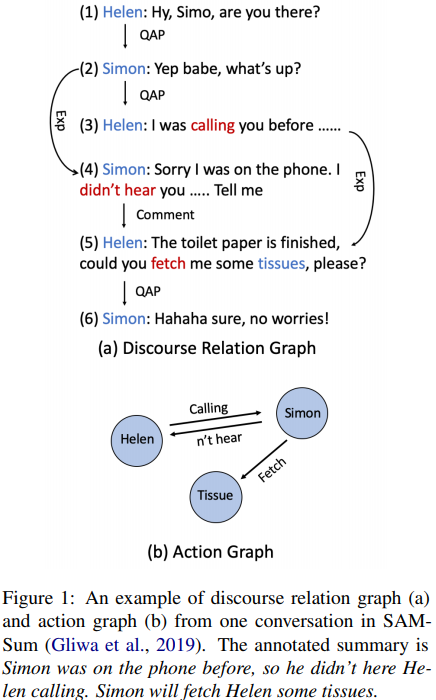 Method
Utterance Encoder
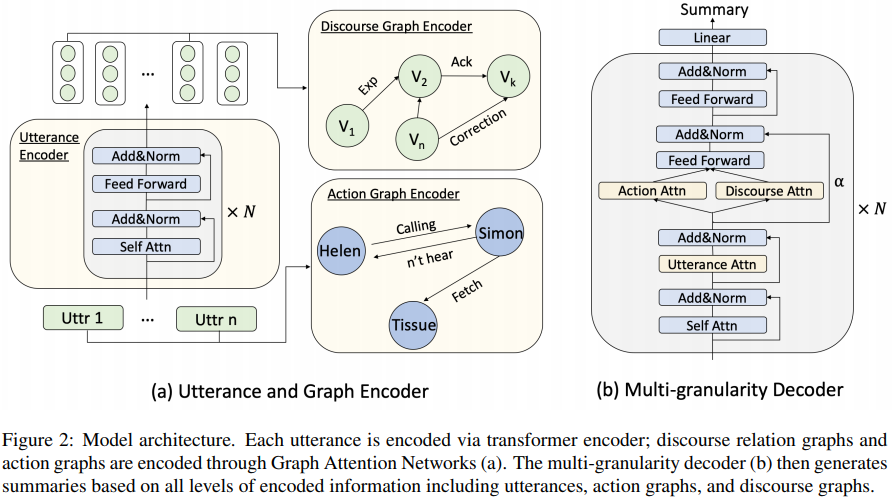 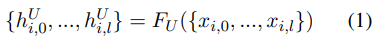 Cite_2020_BART: Denoising Sequence-to-Sequence Pre-training for Natural Language Generation, Translation, and Comprehension
Method
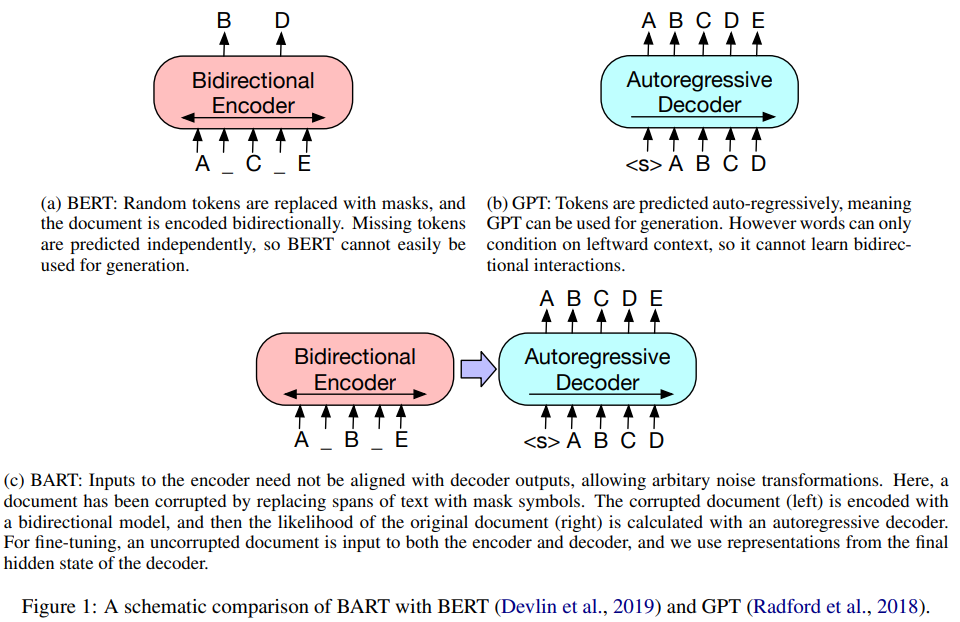 https://www.zhihu.com/search?type=content&q=BART
Cite_2020_BART: Denoising Sequence-to-Sequence Pre-training for Natural Language Generation, Translation, and Comprehension
[Speaker Notes: 更适合生成任务]
Action Graph
Method
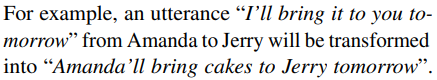 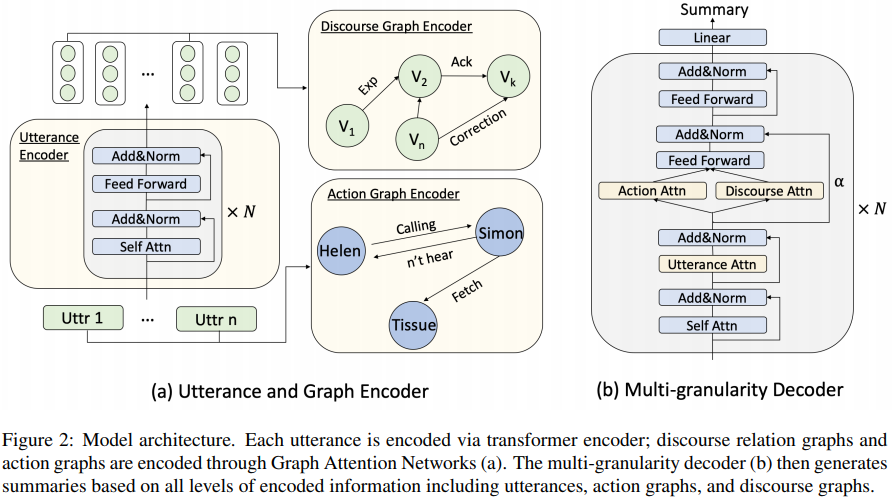 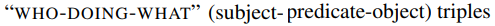 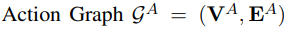 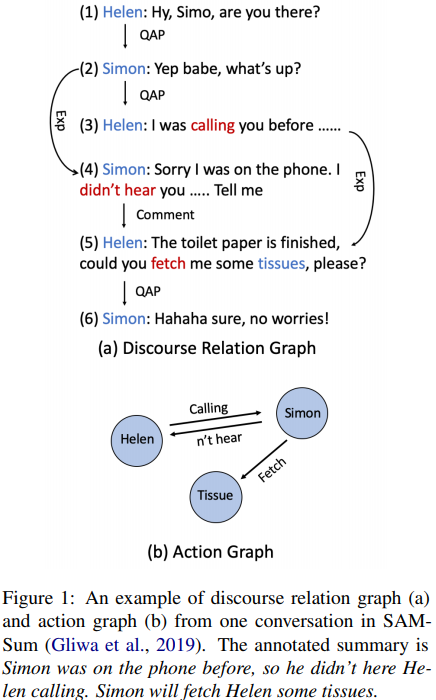 cite_2014_The Stanford CoreNLP Natural Language Processing Toolkit
cite_IJCNLP_2015_Leveraging Linguistic Structure For Open Domain Information Extraction
[Speaker Notes: 输入是一段对话，Uttr n 代表一个句子
构造Action Graph，首先将第一视角的句子形式转化为第三视角的，
转化规则是将句子中的人称代词或者指示代词替换为具体的人名或物品名(stanford CoreNLP coreference来实现)
节点是人名或物品名d
https://qa.1r1g.com/sf/ask/2112749691/]
Method
Discource Graph Encoder
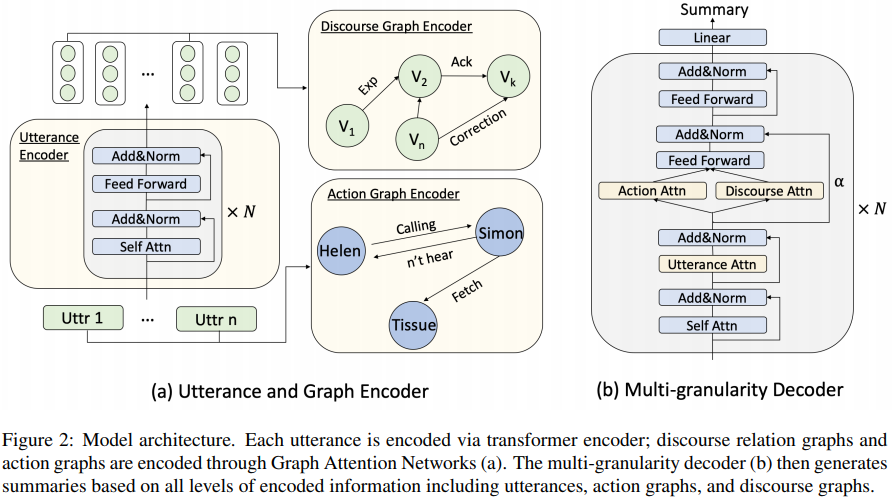 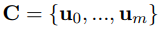 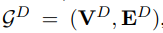 Structured Graph Attention Network
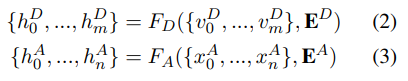 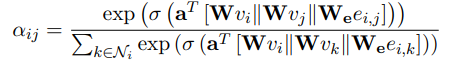 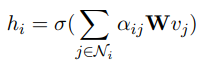 cite_AAAI_2019_A Deep Sequential Model for Discourse Parsing on Multi-Party Dialogues
[Speaker Notes: Comment (19.3%), Clarification Question (15.2%), Elaboration (2.3%), Acknowledgement(8.4%), Continuation (10.1%), Explanation (2.8%), Conditional (0.2 %), Question Answer Pair (21.5%), Alternation (0.3%), Q-Elab (2.5%), Result (5.5%), Background (0.4%), Narration (0.4%), Correction (0.4%), Parallel (0.9%), and Contrast (1.0%)]
Method
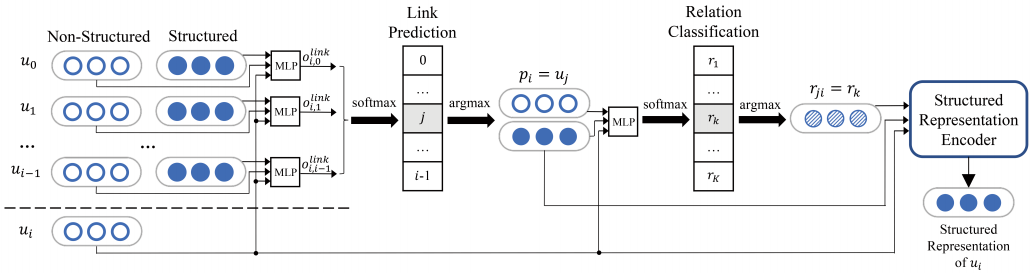 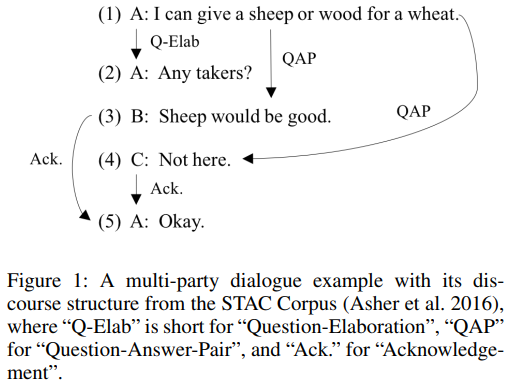 cite_AAAI_2019_A Deep Sequential Model for Discourse Parsing on Multi-Party Dialogues
[Speaker Notes: https://zhuanlan.zhihu.com/p/296331236]
Method
Multi-Granularity Decoder
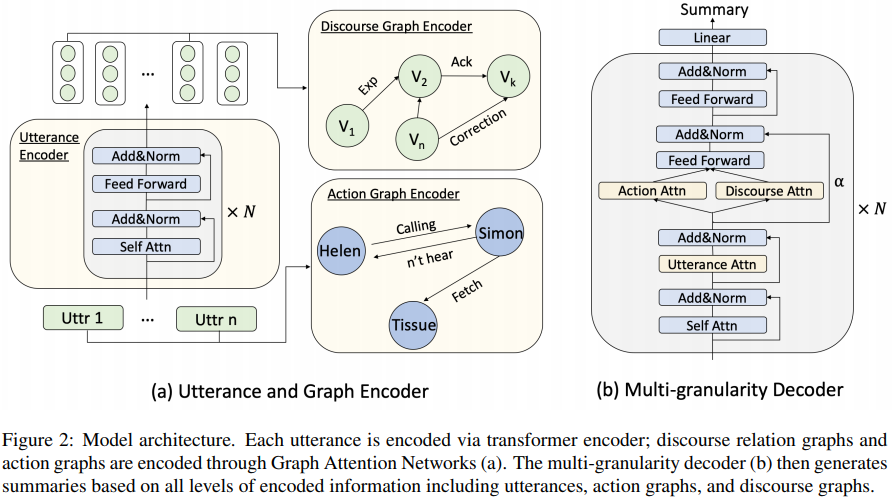 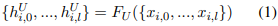 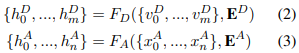 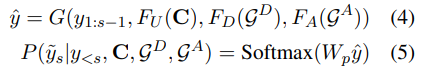 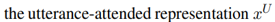 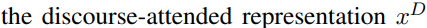 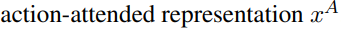 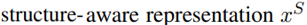 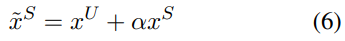 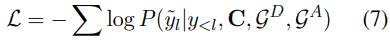 Method
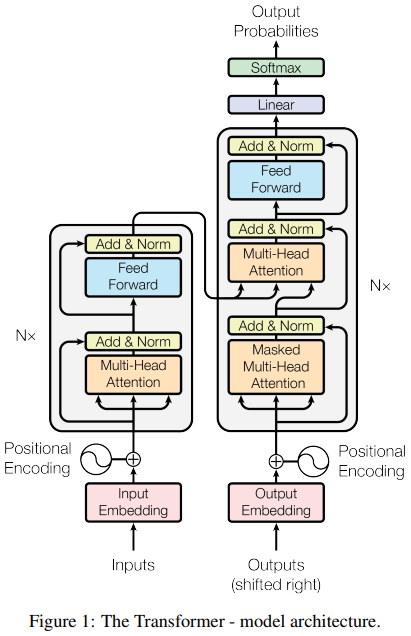 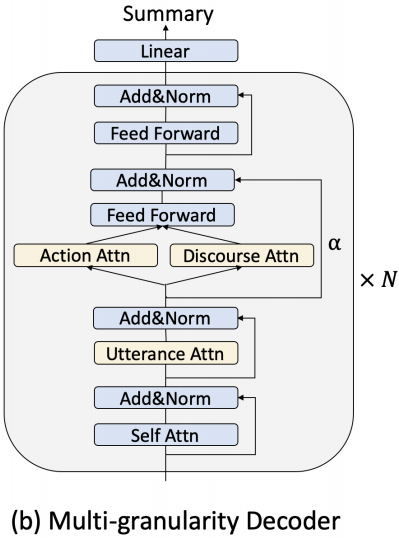 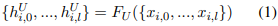 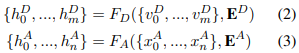 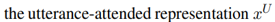 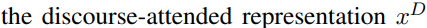 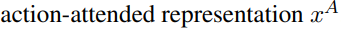 [Speaker Notes: Teacher forcing]
Experiments
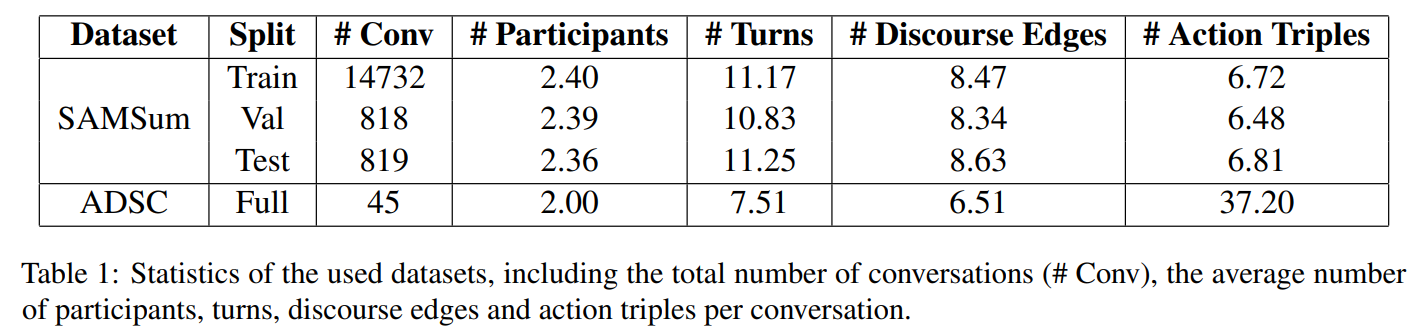 Experiments
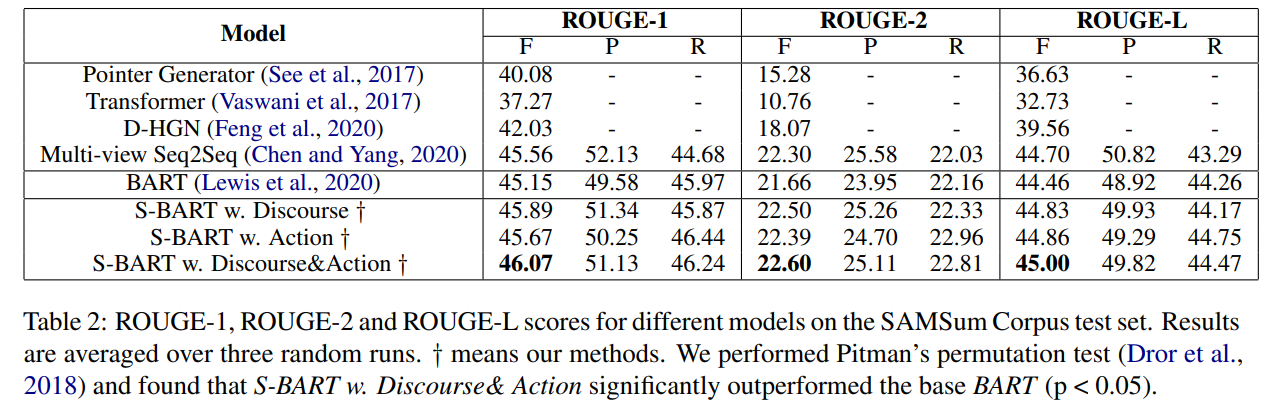 Experiments
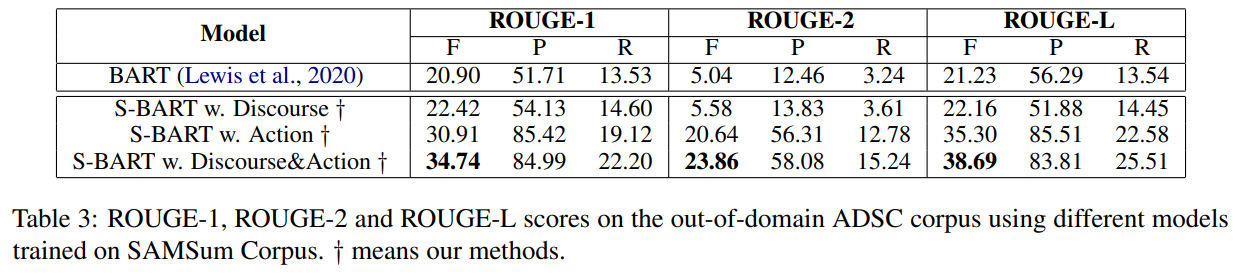 Experiments
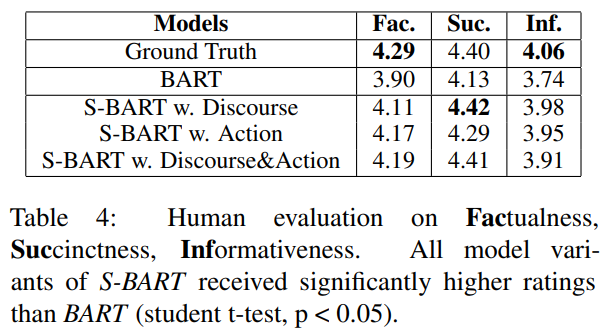 Experiments
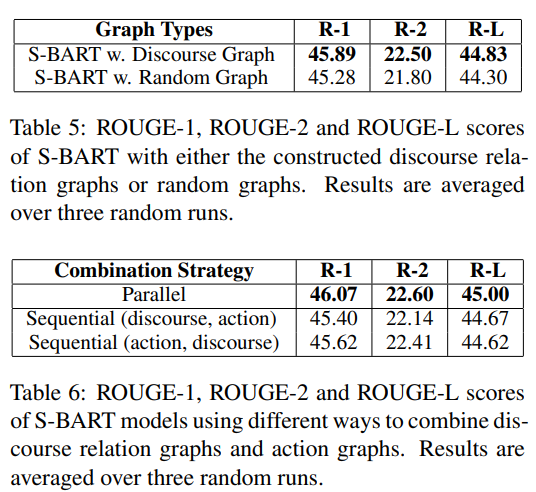 Experiments
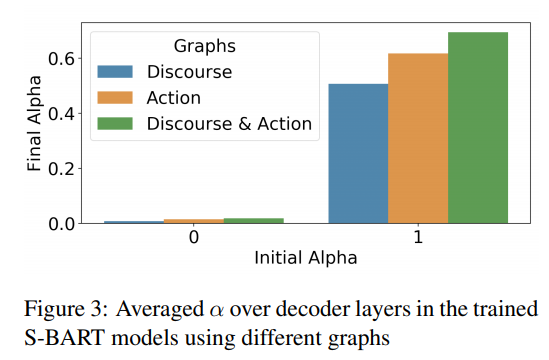 Experiments
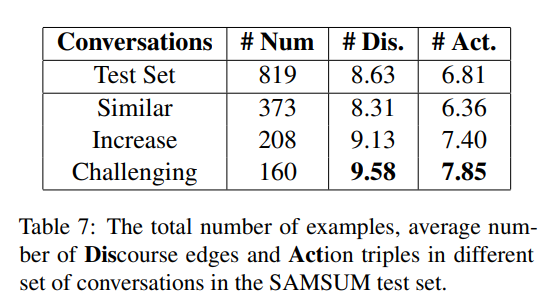 Thank you!